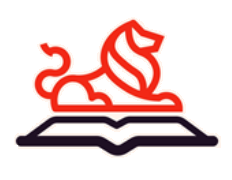 Управление образования и молодежной политики
администрации города Владимира

Порядок приема в 
1-й класс МБОУ СОШ №20 
города Владимира 
в 2024/2025 учебном году
20
Нормативные документы:
Федеральный закон от 29.12.2012 № 273-ФЗ «Об образовании в Российской Федерации»; 
Приказ Министерства просвещения Российской Федерации от 02.09.2020  № 458 «Об утверждении Порядка приема на обучение по образовательным программам начального общего, основного общего и среднего общего образования»;
Постановление администрации города Владимира от 20.10.2022 № 5316 «Об утверждении административного регламента предоставления муниципальной услуги «Зачисление в муниципальные образовательные организации, реализующие программы общего образования на территории города Владимира», признании утратившими силу некоторых постановлений администрации города Владимира и внесении изменений в некоторые постановления администрации города Владимира»
20
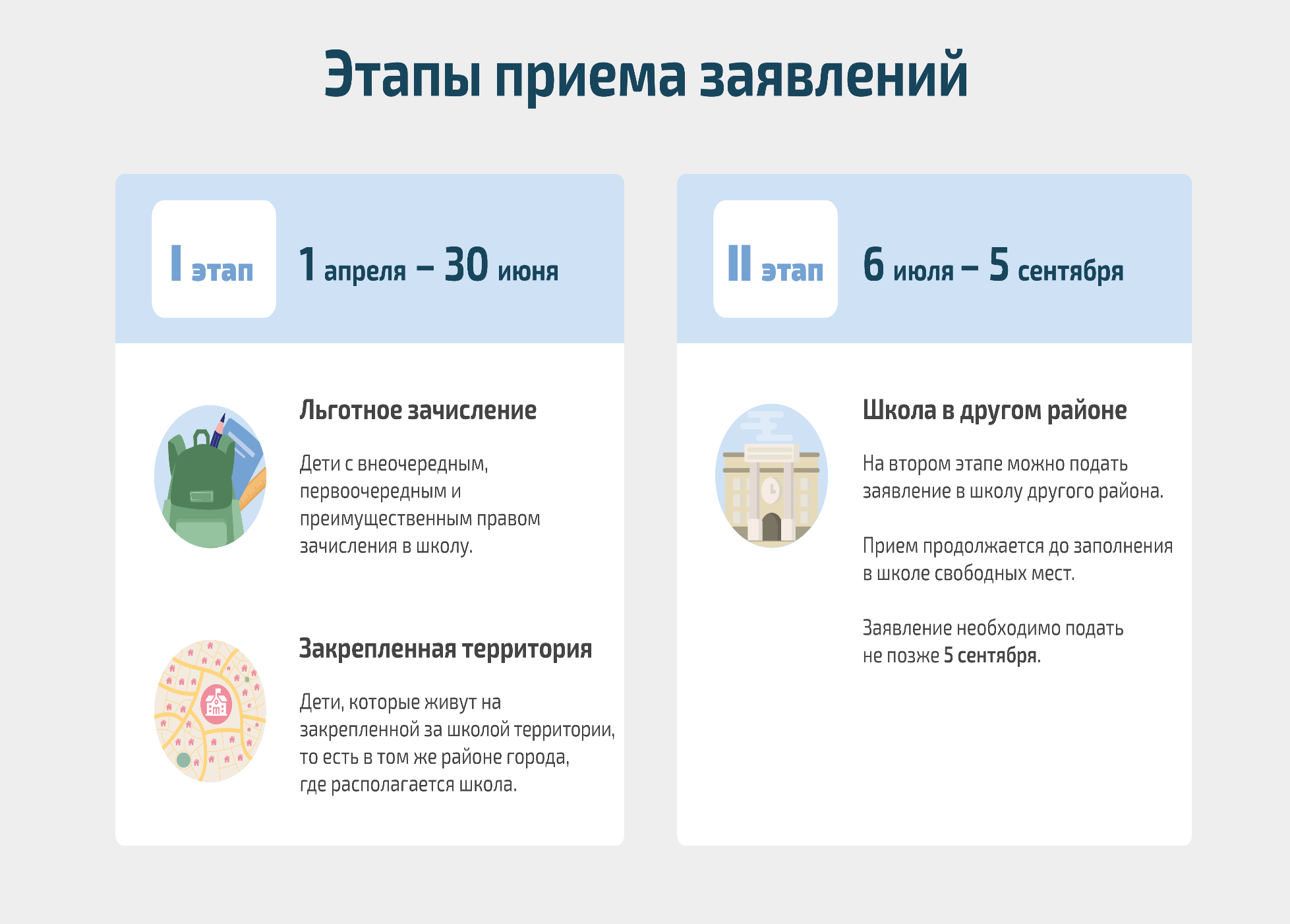 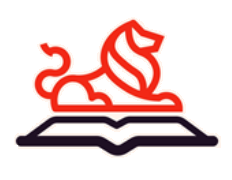 20
Родители могут подать заявление о приеме на обучение и документы одним из следующих способов: 
- в электронной форме на портале Госуслуг;
- в электронной форме через портал Образование33.рф;
- через операторов почтовой связи общего пользования заказным письмом с уведомлением о вручении;
- лично в общеобразовательную организацию.
Все заявления, независимо от способа подачи, должны быть зарегистрированы в журнале регистрации заявлений.
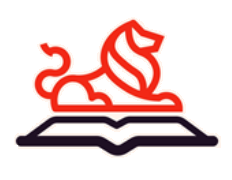 20
1-й этап подачи заявлений (01.04.2024 – 30.06.2024)
подача заявлений гражданами, чьи дети имеют первоочередное и преимущественное право при приеме в образовательную организацию (региональная и федеральная льгота) и дети проживающие на закреплённой территории.
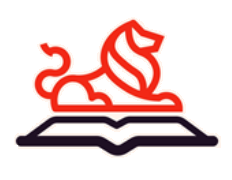 20
Категории детей, имеющих преимущественное право 
при зачислении в 1 класс:




Полнородные и неполнородные брат и (или) сестра, которые обучаются в данной общеобразовательной организации (ФЗ от 02.07.2021 №310-ФЗ «О внесении изменений в ст.54 Семейного кодекса РФ и ст.36и 67 ФЗ «Об образовании в РФ»
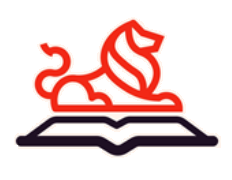 20
Категории детей, имеющих первоочередное право при зачислении в 1 класс:
Дети военнослужащих (Федеральный закон от 27.05.1998 № 76-ФЗ «О статусе военнослужащих» ст. 19 п. 6)

Дети сотрудников полиции (Федеральный закон от 07.02.2011 № 3-ФЗ «О полиции» ст. 46 п. 6)

Дети сотрудников некоторых органов исполнительной власти (Федеральный закон от 30.12.2012 № 283-ФЗ «О социальных гарантиях сотрудникам некоторых федеральных органов исполнительной власти и внесении изменений в отдельных законодательные акты РФ» ст. 3 п. 14)
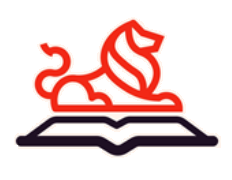 20
2-й этап подачи заявлений 
(06.07.2024 – 05.09.2024)
подача заявлений гражданами, чьи дети 
не проживают на закрепленной территории 

Основные критерии приёма – 
наличие свободных мест!
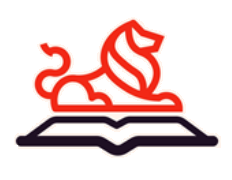 20
Перечень документов для приема в 1 класс, которые родители (законные представители) предоставляют                                                   в образовательную организацию:
 свидетельство о рождении ребенка;
 свидетельство о регистрации ребенка по месту жительства (форма № 8);  или по месту пребывания на закреплённой территории(форма № 3); или документ, содержащий сведения о регистрации ребёнка по месту жительства или по месту пребывания на закреплённой территории;
документы, подтверждающие преимущественное право зачисления граждан на обучение в образовательную организацию (при наличии);
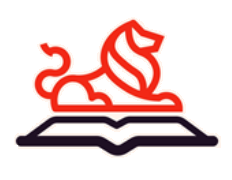 20
Документы, подтверждающие проживание ребенка 
на закрепленной территории

свидетельство о регистрации ребенка по месту жительства (форма № 8);
свидетельство о регистрации ребенка по месту пребывания (форма   № 3);
паспорт одного из родителей (законных представителей) с отметкой о регистрации по месту жительства;
справка о регистрации по форме № 9 (равнозначно выписка из домовой книги) с данными о регистрации ребенка и (или) его родителя (законного представителя) и (или) данными о правоустанавливающих документах на жилое помещение, выданных на имя ребенка и (или) его родителя (законного представителя); 
справка о приеме документов для оформления регистрации по месту жительства.
Родители (законные представители) предоставляют один из перечисленных документов.
20
Основания для  отказа в приёме документов


обращение лица, не относящегося к категории заявителей;
подача заявления в период, отличающийся от периода предоставления услуги;
не предоставление в образовательную организацию документов, необходимых для получения услуги;
отсутствие свободных мест в образовательной организации;
наличие в электронной системе заявления, содержащего идентичные данные ребенка (идентичные фамилию, имя, отчество (при наличии), дату рождения и реквизиты свидетельства о рождении ребенка);
возрастные ограничения (при зачислении в первые классы): получение начального общего образования в образовательных организациях начинается по достижении детьми возраста шести лет и шести месяцев при отсутствии противопоказаний по состоянию здоровья, но не позже достижения ими возраста восьми лет.
20